Plot Diagram
Put the elements of plot in the correct order.
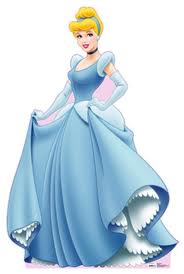 Plot Diagram
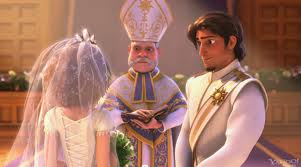 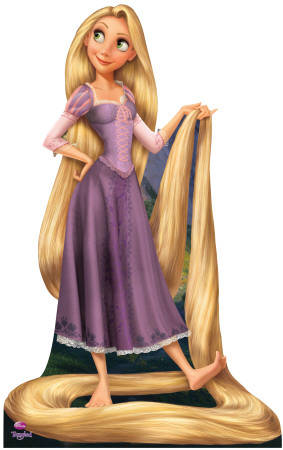